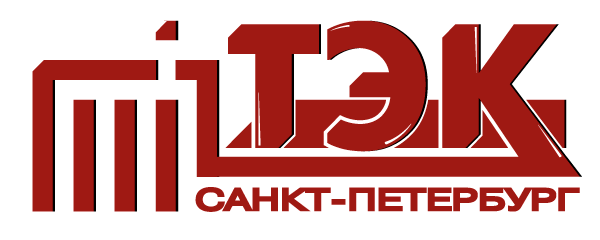 Государственное унитарное предприятие 
«Топливно-энергетический комплекс 
Санкт-Петербурга»
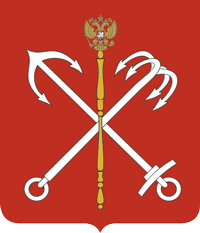 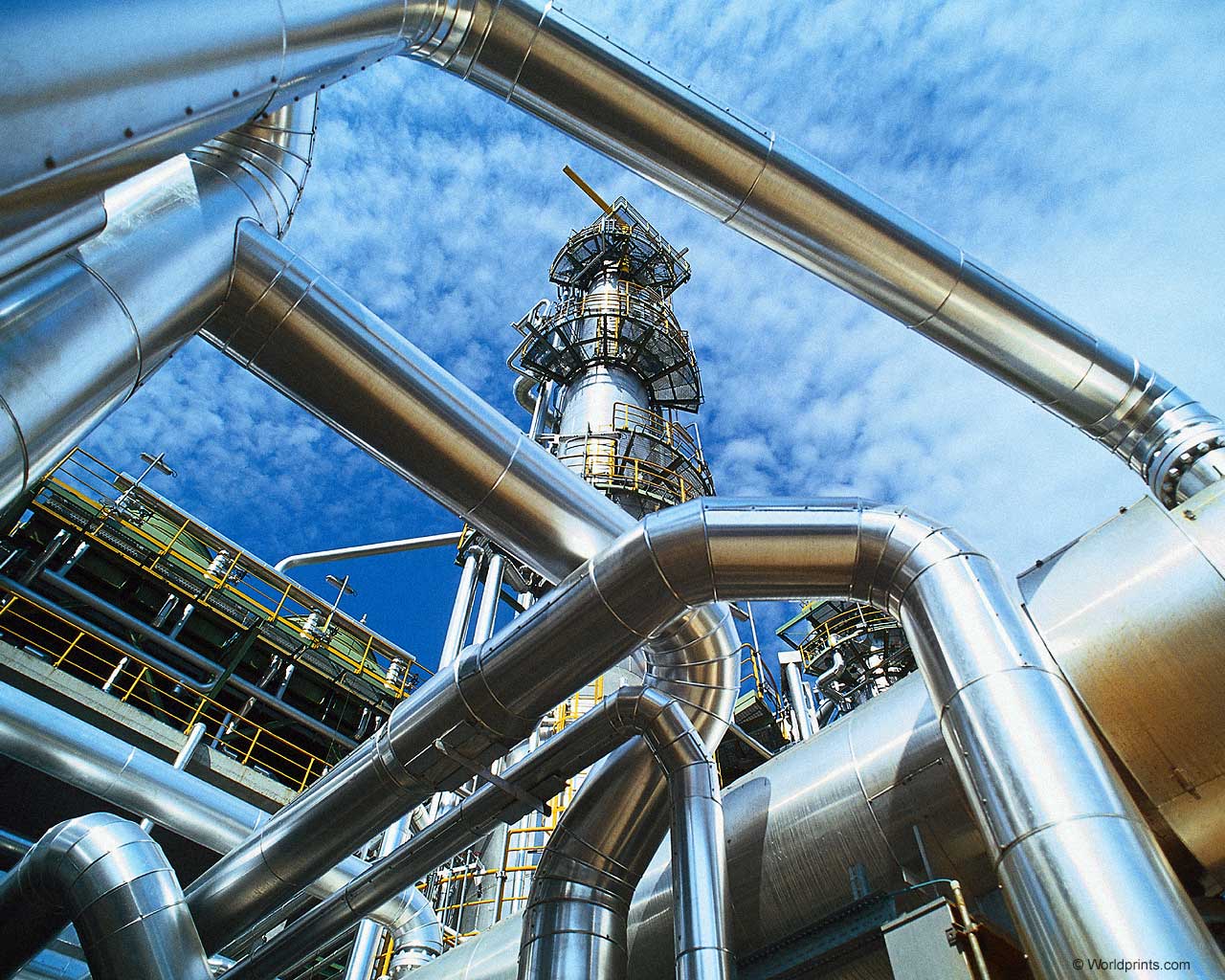 ОТЧЕТ О ВЫПОЛНЕНИИ ПЛАНА
ФИНАНСОВО-ХОЗЯЙСТВЕННОЙ ДЕЯТЕЛЬНОСТИ ГУП «ТЭК СПб»
ЗА  2018 ГОД 
И ЗАДАЧАХ НА 2019 ГОД
Нормативные документы, регламентирующие
необходимость формирования и согласования плана ФХД ГУП «ТЭК СПб»
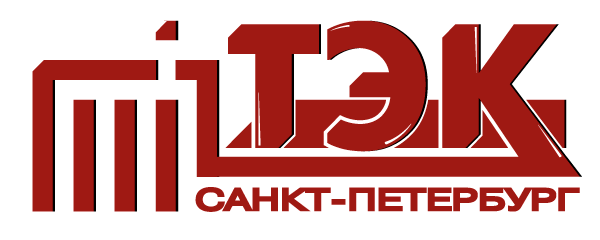 Федеральный закон от 14.11.2002 №161-ФЗ «О государственных и муниципальных унитарных предприятиях»
Собственник имущества унитарного предприятия  определяет порядок составления, утверждения и установления показателей планов финансово-хозяйственной деятельности; утверждает бухгалтерскую отчетность и отчеты.
Постановление Правительства СПб от 06.02.2012 №107 «О порядке осуществления контроля за деятельностью государственных унитарных предприятий Санкт-Петербурга и государственных учреждений Санкт-Петербурга»
 Контроль за деятельностью предприятий осуществляется на основе планирования их деятельности в соответствии с утвержденными планами  финансово-хозяйственной деятельности предприятий. Исполнительные органы определяют порядок составления, утверждения и установления показателей планов предприятий; не позднее 15 декабря текущего финансового года осуществляют согласование планов предприятий на очередной финансовый год и плановый период.
Постановление Правительства Санкт-Петербурга от 11.03.2014 №131 «Об осуществлении ИОГВ Санкт-Петербурга прав собственника имущества государственных унитарных предприятий Санкт-Петербурга»
ИОГВ Санкт-Петербурга, в ведении которых находятся государственные унитарные предприятия Санкт-Петербурга, <…> согласовывают уставы предприятий, определяют порядок составления, утверждения и установления показателей планов финансово-хозяйственной деятельности предприятий
Распоряжение КЭиИО от 24.07.2014 № 93 «О мерах по реализации постановления Правительства Санкт-Петербурга от 06.02.2012 № 107» (с учетом изменений, в внесенных распоряжением КЭИО от   31.10.2018 №256)
Утверждено положение о порядке составления, утверждения и установления показателей планов финансово-хозяйственной деятельностигосударственных унитарных предприятий Санкт-Петербурга, подведомственных КЭиИО
В соответствии с распоряжением КЭиИО от 24.07.2014 № 93 «О мерах по реализации постановления Правительства Санкт-Петербурга от 06.02.2012 № 107» (с учетом изменений, в внесенных распоряжением КЭиИО от   31.10.2018 №256)
план финансово-хозяйственной деятельности ГУП «ТЭК СПб» на очередной финансовый год и на плановый двухлетний период  согласовывается  КЭиИО
2
Основные показатели деятельности ГУП «ТЭК СПб» за  2018 год 
(ПФХД ГУП «ТЭК СПб»  на 2018 год согласован КЭиИО 22 февраля 2018 года)
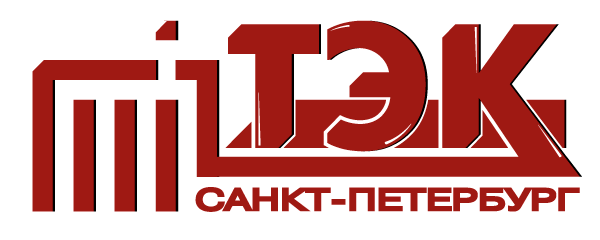 3
Основные показатели деятельности ГУП «ТЭК СПб» 
за 2014-2018 гг.
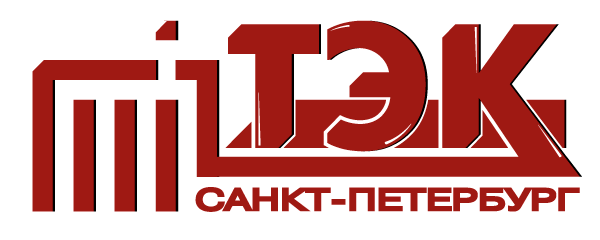 4
Сравнительный анализ основных показателей по труду изаработной плате по ГУП «ТЭК СПб» за 2014-2018 гг.
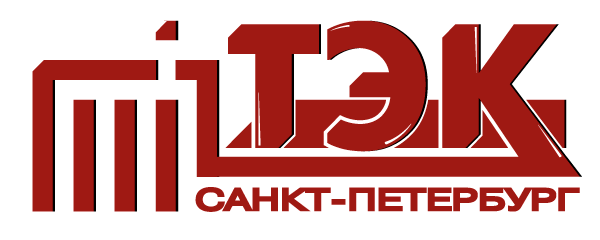 378 чел.
5
Формирование кадрового резерва
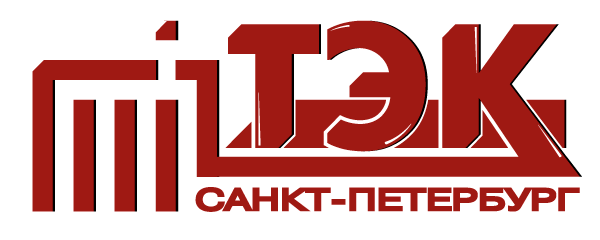 Статистические показатели за  2018 год
Использование внутреннего кадрового резерва
Из кандидатов  внутреннего кадрового резерва 
обучено и аттестовано 
 485 человек
Повышение квалификации работников, чел.
Проведение профессиональных конкурсов
Организация практики студентов, чел
6
Динамика дебиторской задолженности и уровня собираемости платежей за потребленную тепловую энергию ГУП «ТЭК СПб»
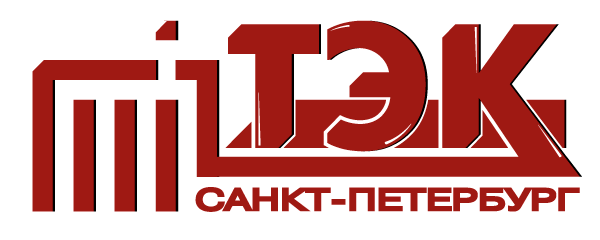 13 439
В том числе 
3 млрд.руб.     задолженность ПушТЭК в связи с процедурой банкротства
11 442
11 229
Основным фактором роста дебиторской задолженности является отражение в учете результатов проведения мероприятий, связанных с прекращением договора простого товарищества и результатов раздела общего имущества товарищества, а также увеличения объема реализации тепловой энергии в декабре 2018г. по сравнению с декабрем 2017г.
С 2013 по 2018 год собираемость платежей за тепловую энергию возросла с 93% до 102,1%
7
Эффективность исковой работы в целях снижения 
дебиторской задолженности за 2018 год
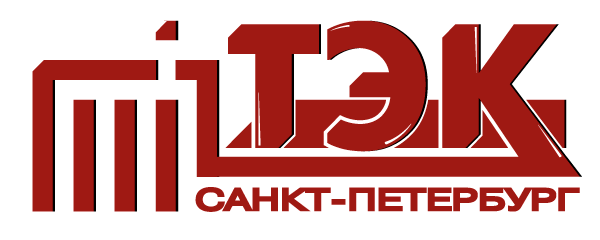 8
Динамика кредиторской задолженности ГУП «ТЭК СПб»
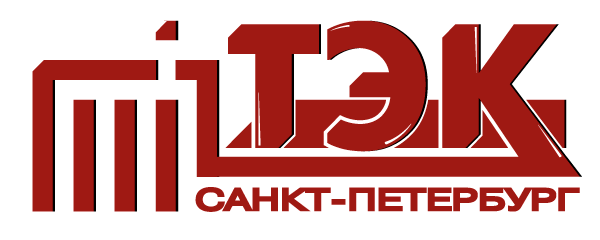 Основным фактором роста кредиторской задолженности на 01.01.2019 по сравнению с началом прошлого года является увеличение текущей задолженности за потребленные энергоресурсы  на 516 млн. руб. в связи с ростом теплоотпуска, обусловленным более низкой температурой воздуха в декабре 2018.
По состоянию на 01.01.19 объем кредиторской на 99,8% состоит из текущей задолженности. Незначительная часть просроченной задолженности сформировалась в связи с ее погашением в сроки в рамках судебных актов.
9
Кредитный портфель и ссудная задолженность предприятия
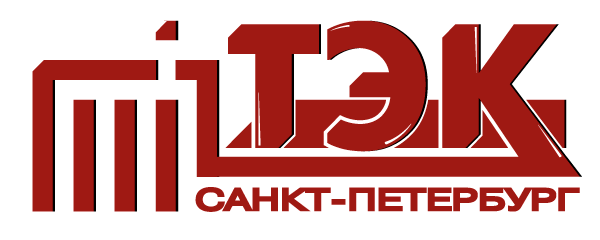 млн.руб.
По итогам 2018 года объем ссудной задолженности ГУП «ТЭК СПб» уменьшился на 716 млн. руб. Снижение задолженности по кредитному портфелю вызвано ростом собираемости дебиторской задолженности и, как следствие, увеличением временно свободных собственных средств. 

 Уменьшение объема начисленных процентов за 2018 год по сравнению с 2017 годом на 191 млн. руб. на фоне снижения ставок заимствования на финансовом рынке, произошло в результате  проводимой работы с банками по заключению доп. соглашений о снижении ставок к действующим кредитным договорам и рациональной выборки средств в рамках согласованного  лимита кредитного портфеля. 

В 2018 году средневзвешенная ставка по кредитам  составила 8,16%
10
Основные показатели деятельности Предприятия в части заключения договоров о подключении объектов к системам теплоснабжения
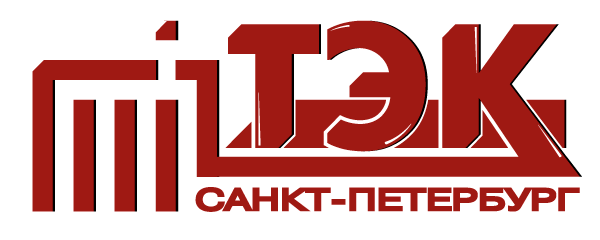 Количество действующих договоров о подключении составляет 402 шт.
Доходы от взимания платы за подключения в динамике за 2017-2018 гг.
млн.руб., без НДС
* - перенос сроков подключения по инициативе Заказчиков
11
11
Достижение показателей целевой модели дорожной карты «Получение разрешения на строительство»
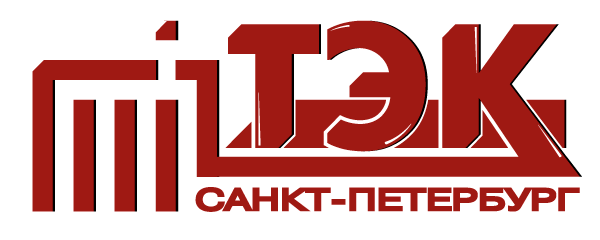 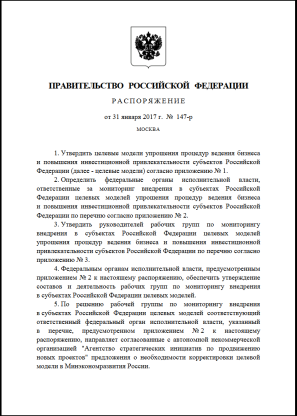 Распоряжение Правительства Российской Федерации №147-р от 31.01.2017 «Об утверждении целевых моделей упрощения процедур ведения бизнеса и повышения инвестиционной привлекательности субъектов Федерации».
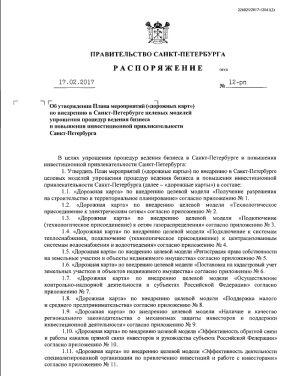 Распоряжение Правительства Санкт-Петербурга  №12-рп от 17.02.2017 «Об утверждении плана мероприятий ("дорожных карт") по внедрению в Санкт-Петербурге целевых моделей упрощения процедур ведения бизнеса и повышения инвестиционной привлекательности Санкт-Петербурга» 
Реализация электронного сервиса «Технологического подключения» получила положительную оценку Агентства стратегических инициатив, практика ГУП «ТЭК СПб» признана одной из лучших в России и размещена на сайте Агентства стратегических инициатив.
Постановление Правительства Российской Федерации №955 от  09.08.2017 «Об  установлении особенностей оказания услуг по подключению объектов капитального строительства к сетям инженерно-технического обеспечения в электронной форме на территории  Московской области и гг. Москвы и Санкт-Петербурга». 
Обеспечена возможность  приёма единой заявки  на получение технических условий и заявки на заключение договора о подключении поданной через региональный портал государственных и муниципальных услуг .
ON-LINE подключение
Целевое значение показателя достигнуто
12
Отчет о выполнении решений заседания комиссии по подведению итогов финансово-хозяйственной деятельности ГУП «ТЭК СПб»
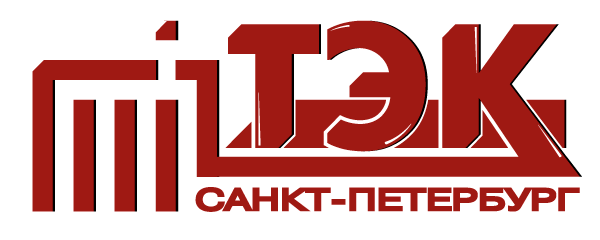 13
Основные задачи, которые ГУП «ТЭК СПб» удалось решить за последние годы
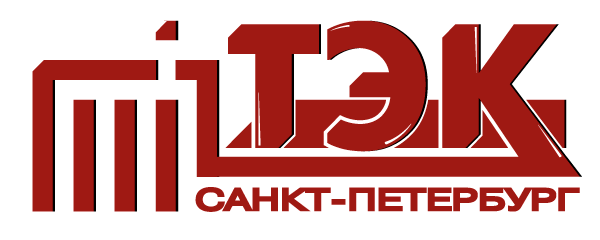 Предприятие получило стабильный положительный результат на протяжении трех последних лет. Чистая прибыль за 2018 год - лучший показатель за последние 7 лет. EBITDA за последние 5 лет выросла на 3 млрд.руб. и составляет 6,7 млрд. руб.
Достигнута положительная динамика показателей финансового состояния, ликвидирована просроченная кредиторская задолженность, уровень собираемости платежей  вырос до 102%.
После десятка лет значительного отставания уровня средней заработной платы сотрудников предприятия от среднегородского уровня и заработной платы соседних РСО, оказывающих аналогичные услуги, в 2018 году удалось обосновать необходимость роста заработной платы сотрудников, в результате чего заработная плата почти 9 тысяч работников ГУП «ТЭК СПб» увеличена (кроме руководящего состава) и приблизится к среднегородскому уровню.
Предприятием автоматизирован процесс подключения потребителей к сетям (online подключения). Данная практика признана одной из лучших в России и размещена на сайте Агентства стратегических инициатив.
Осуществляется эксплуатация теплоэнергетических объектов ГУП СПб «Пушкинский ТЭК», находящегося в процедуре банкротства, и теплоснабжение потребителей Пушкинского и Колпинского районов.  С 2015 года ГУП «ТЭК СПб» ведет планомерную системную  работу  по сопровождению процедуры банкротства СПб ГУП «Пушкинский ТЭК».
14
Структура тарифа и плана ФХД ГУП «ТЭК СПб» на 2019 год
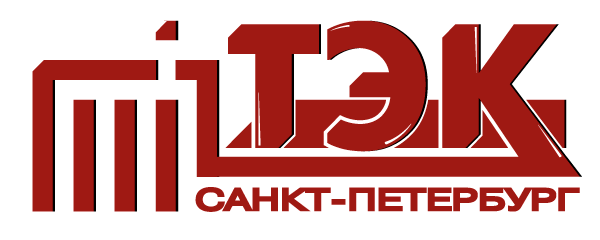 млн.руб.
НВВ

ГУП «ТЭК СПб»  2015
15
Отклонения по статьям затрат, включённым в тариф 2019 года 
не в полном объёме
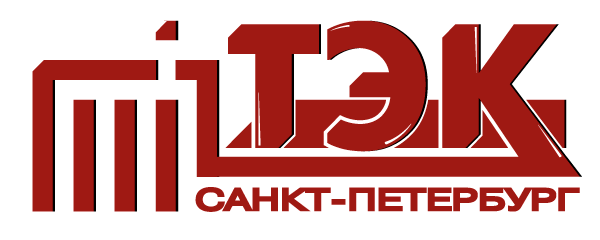 16
Расшифровка отклонений по прочим расходам, включённым в тариф 2019 года не в полном объёме
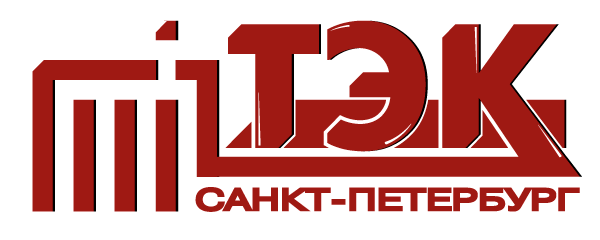 17
План финансово-хозяйственной деятельности ГУП «ТЭК СПб» на 2019 год 
(ПФХД ГУП «ТЭК СПб»  на 2019 год согласован КЭиИО 07 февраля 2019 года)
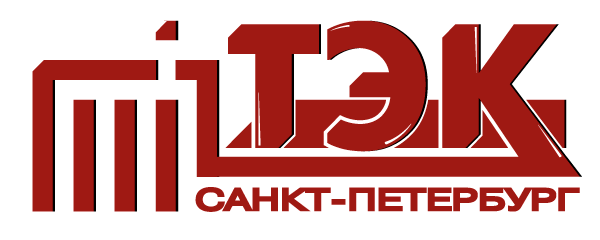 18
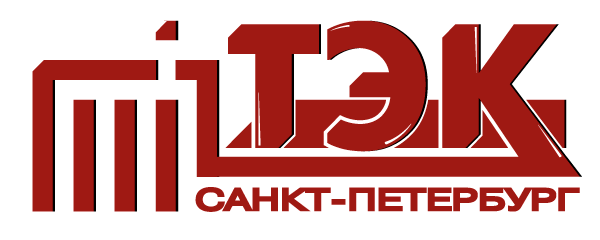 Основные цели на 2019 год и далее
При тарифном регулировании на 2020 год предусмотреть в составе НВВ расходы, согласованные в плане ФХД, а также амортизацию на уровне фактических начислений по ПБУ и прогноза ввода и вывода ОС. 

Принять решение о прекращении/снижении расходов в адрес ЗАО «Тепломагистраль» за счёт тарифа ГУП «ТЭК СПб» и соответственно за счёт средств потребителей. (11 км тепловой сети от СЗ ТЭЦ до ТОС ГУП «ТЭК СПб»). За время существования ЗАО «Тепломагистраль»  в адрес данной организации уже перечислено 5 млрд. руб. и исходя из тарифных решений до 2023 года планируется еще почти 4 млрд. руб. Итого порядка 9 млрд. руб. Исключение данных расходов из НВВ ГУП «ТЭК СПб» позволит высвободить НВВ для других более важных для жизнеобеспечения города расходов, например включения части амортизации ГУП «ТЭК СПб» и выполнение дополнительных объемов реконструкции.

Завершить процедуру банкротства при поддержке курирующего Комитета не в ущерб экономическим показателям и финансовому состоянию ГУП «ТЭК СПб». 

ИОГВ  утвердить порядок и сроки увеличения Уставного фонда ГУПов на сумму Бюджетных инвестиций, в т.ч. по уже переданным ТЭКом документам на сумму  5 млрд. руб. Иначе нарушаются нормы Бюджетного кодекса и искажается финансовая отчетность ГУПов. Более того, ГУП «ТЭК СПб» не может снижать налогооблагаемую базу на амортизацию по такому имуществу и соответственно начисляет и уплачивает дополнительный налог на прибыль, что ухудшает результат деятельности  ГУП «ТЭК СПб» почти на 150 млн. руб. ежегодно. 

ИОГВ определить источник расходов ГУП ВЦКП «ЖХ», т.к. с 2014 года данные расходы исключены Комитетом по тарифам из тарифа предприятия, т.к. должны быть предусмотрены в плате за жилое помещение.  ГУП «ТЭК СПб» неоднократно обращался в ИОГВ по данному вопросу и определению источника, т.к. пока это формирует убыток предприятия почти на 400 млн. руб. ежегодно, но решение пока так и не принято. 

В рамках исполнения п. 3.5 Протокола ВРИО Губернатора Санкт-Петербурга А.Д. Беглова от 29.11.2018г. №13, ГУП «ТЭК СПб»  08.02.2019г. направило  в КЭиИО результаты деятельности предприятия по 2018 год включительно и предложения по оптимизации работы ГУП «ТЭК СПб», обозначив приоритетные направления по которым требуется  осуществление мероприятий и принятие решений со стороны ИОГВ.
19
19
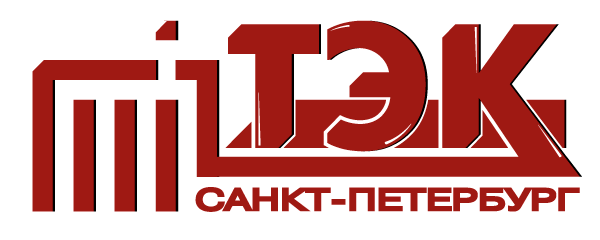 Предложения по оптимизации деятельности ГУП «ТЭК СПб»
Направлены в адрес КЭиИО письмом от 08.02.2019г. №01-17/4358
В рамках исполнения пункта 3.5 Протокола заседания Правительства Санкт-Петербурга под председательством ВРИО Губернатора Санкт-Петербурга А.Д. Беглова  от 29.11.2018 №13 ГУП «ТЭК СПб» подготовило и направило в адрес КЭиИО предложения по оптимизации деятельности предприятия (исх. письмо от 08.02.2019 №01-17/4358).
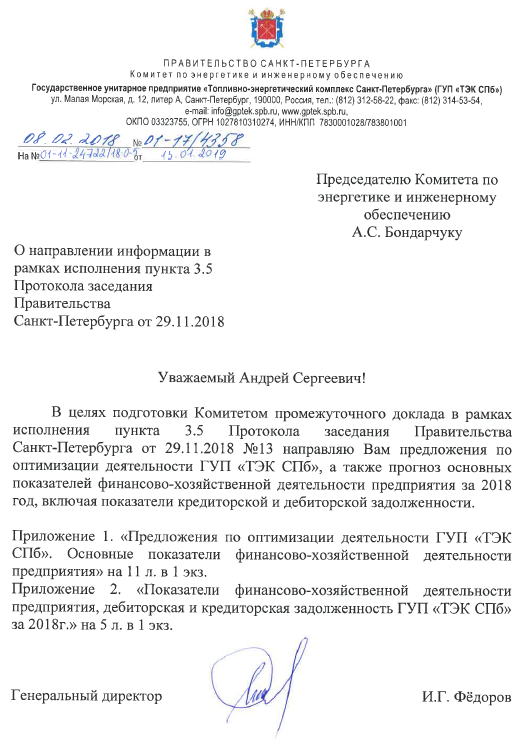 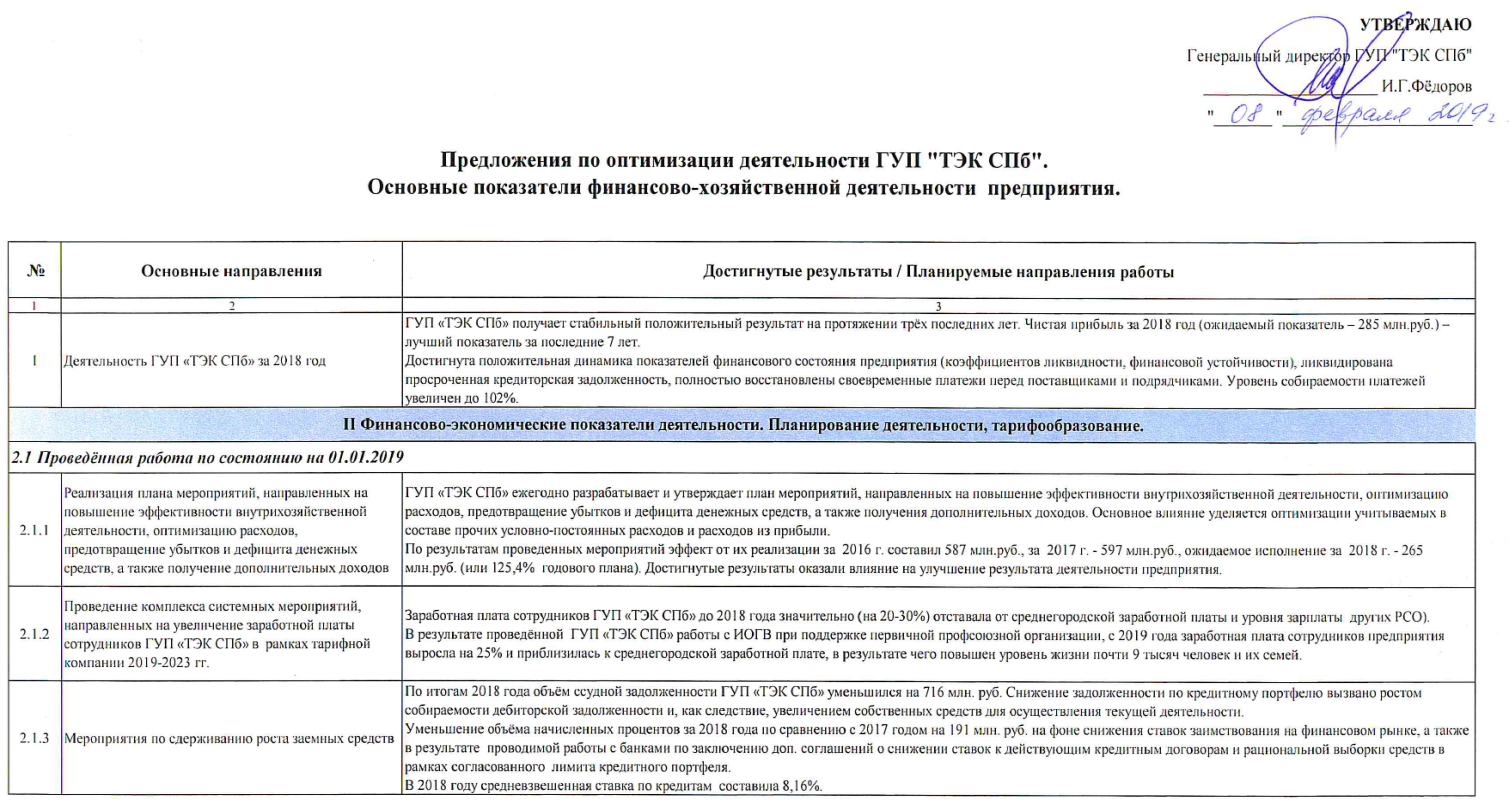 20
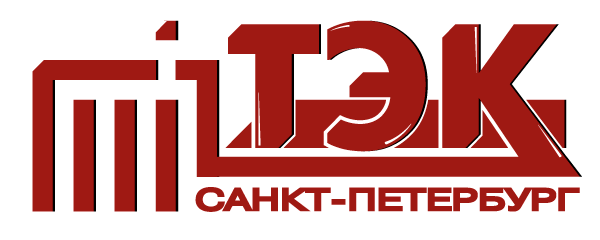 Спасибо за внимание!
21